REPASO
CAPITULO V: 
RESOLUCIÓN DE LA ECUACIÓN DE SCHRÖDINGER PARA POTENCIALES ESQUEMÁTICOS
El objetivo es resolver a la ecuación de Schrödinger para algunos potenciales sencillos en una dimensión y analizar a las soluciones de. 

Estudiaremos dos fenómenos importantes: 
Una partícula en un pozo de potencial como modelo de un electrón ligado  a un núcleo en un átomo. 
Un importante fenómeno que es puramente cuántico: la penetración de una barrera o “efecto túnel”.
V-A. Partícula en un pozo cuadrado de potencial como primer modelo de un átomo.
Queremos modelar el problema de un electrón ligado a un núcleo. 
Procederemos por etapas partiendo de un potencial muy simplificado y luego lo iremos reemplazando por potenciales más realistas.
En este capitulo haremos la aproximación de que es un problema unidimensional (en realidad es tri dimensional) del tipo que ya hemos visto:
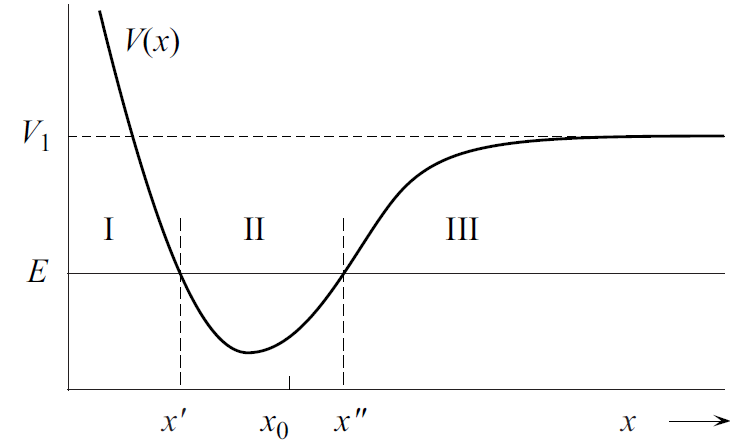 Otra aproximación que haremos es simplificar a la función de la energía potencial V(x) usando una función a tramos rectos.
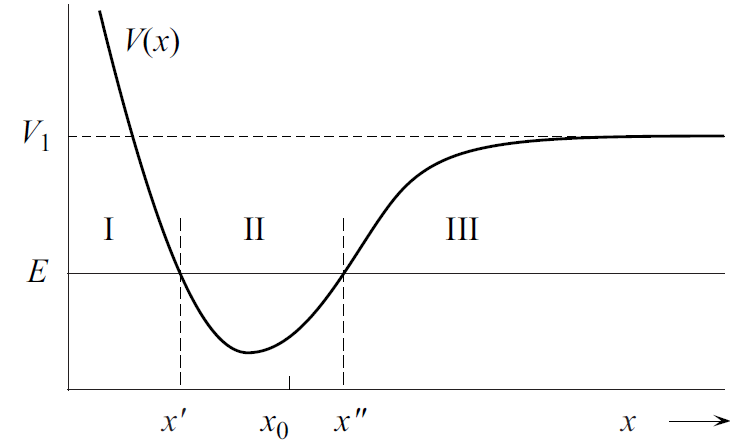 Comenzaremos entonces por el caso más sencillo de resolver: un pozo de potencial cuadrado infinito.
Luego pasaremos a un potencial cuadrado finito y luego a uno de profundidad variable.
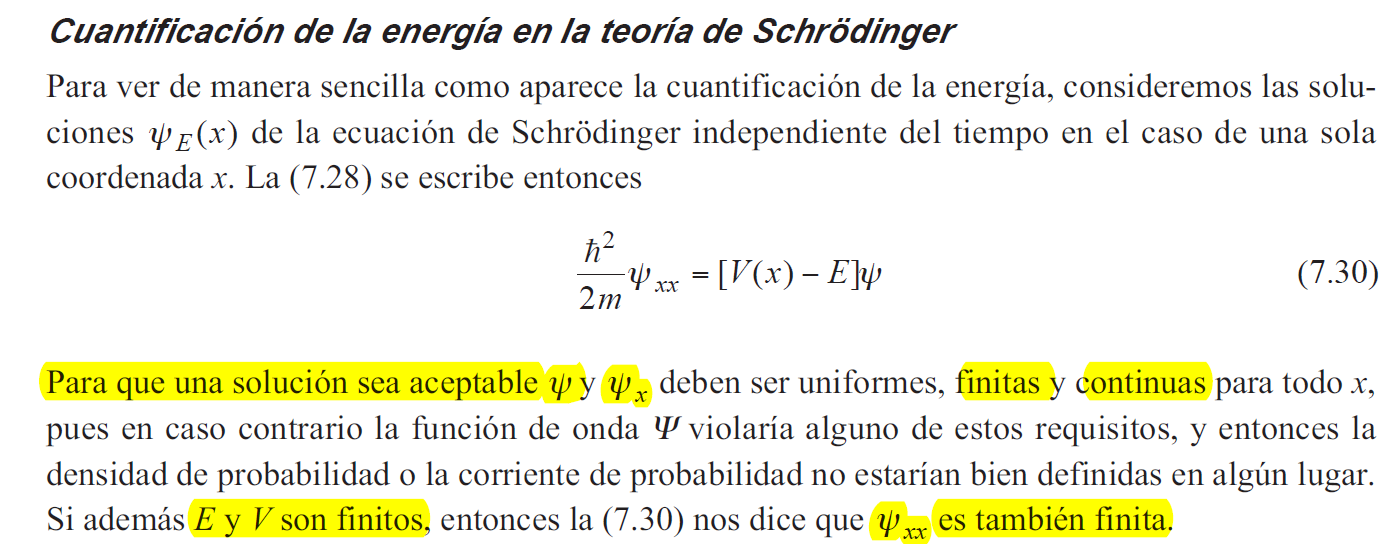 y (x)= Aeikx + Be-ikx
eikx, e-ikx
Imponiendo las condiciones de borde en x=  a: 
Continuidad de y (a) 
y(a)= Aeika+ Be-ika  = 0
y(-a)= Ae-ika+ Beika = 0
Tenemos que las soluciones quedan (verificarlo):
Soluciones tipo I:  yI(x)= a 1/2 cos kx 
Soluciones tipo II: yII(x)= a 1/2 sen kx 
Para que las soluciones tipo I (tipo II) se anulen en x=  a, 
k=np/2  con n IMPAR (PAR)
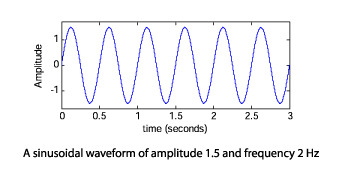 Partícula en un pozo de potencial cuadrado o “caja” de altura infinita.
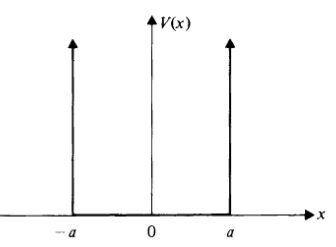 0
0
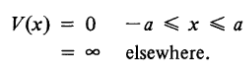 Entonces, E = (ħk)2/2m

Cuantización de la energía dentro del pozo como resultado de las condiciones de borde.

En resumen, tenemos que las soluciones para el pozo infinito (autufunciones del Hamiltoniano)  son:
Es inmediato probar que las autofunciones para diferentes n son ortogonales (convénzanse).
Y las correspondientes autoenergías
Notar que: 

I. Las autoenergías crecen con el numero de nodos n+1 (concretamente como n2).
Esta es una característica general de las funciones de onda: cuanto más nodos, más curvatura (o concavidad)
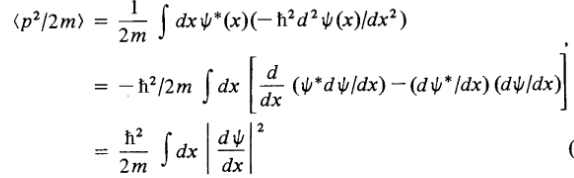 V-B. Potencial escalón y penetración de barreras
Problemas de “dispersión” en una dimensión
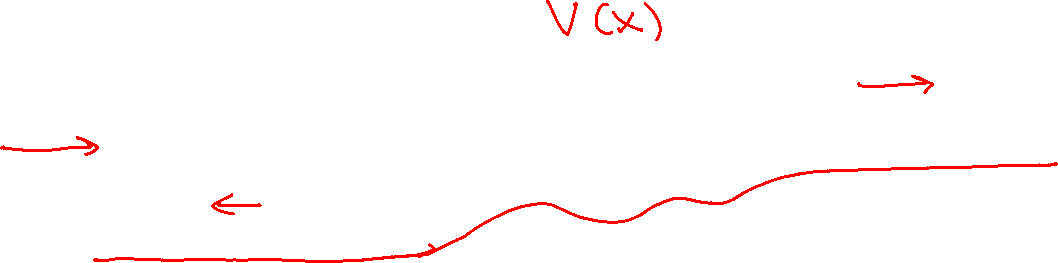 Partícula incidente desde x=-ꚙ
Coeficiente de reflexión R: probabilidad de que partícula “rebote” y vuelva a x=-ꚙ
Coeficiente de transmisión T: probabilidad de que partícula siga hasta x=+ꚙ
Potencial escalón
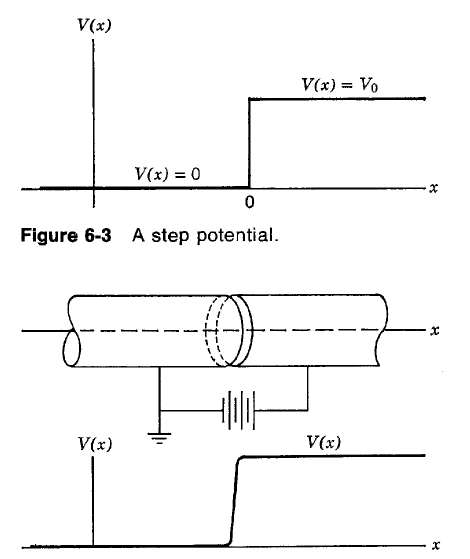 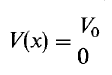 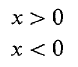 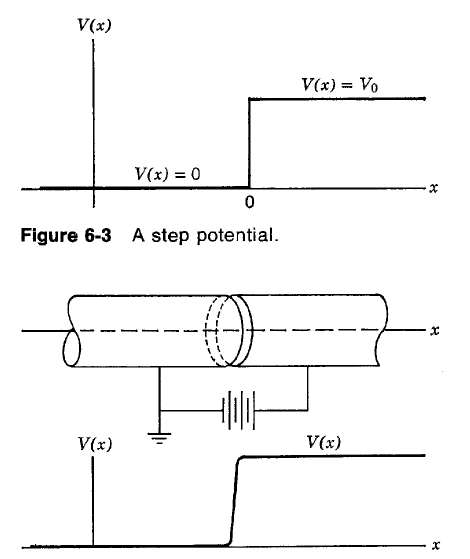 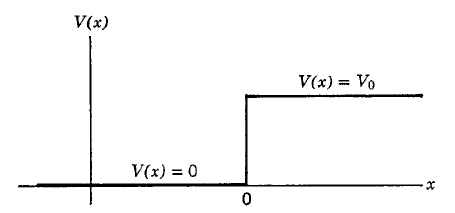 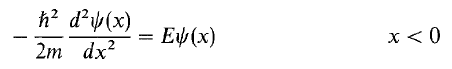 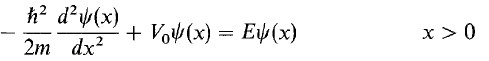 x<0:
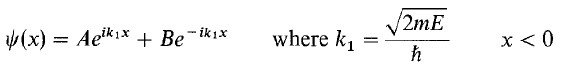 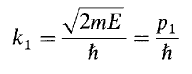 Caso E<V0
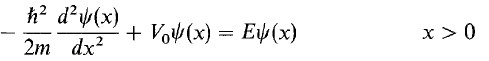 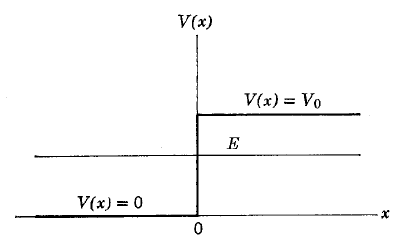 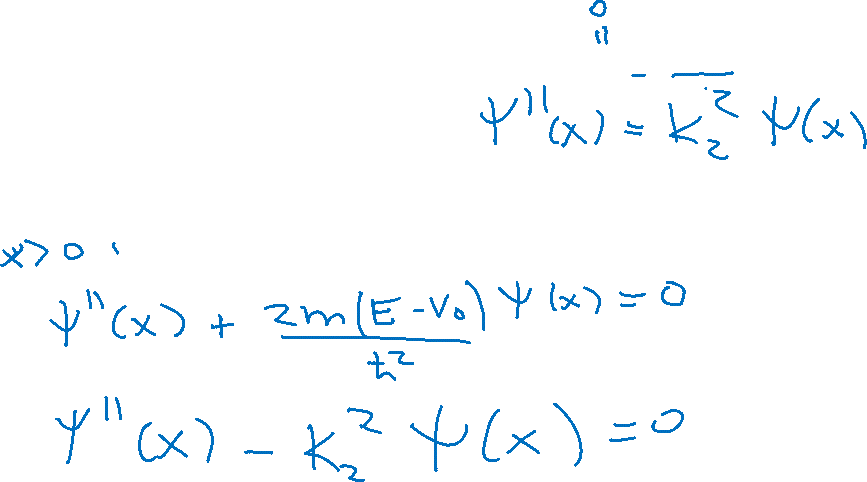 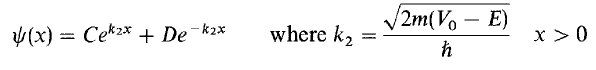 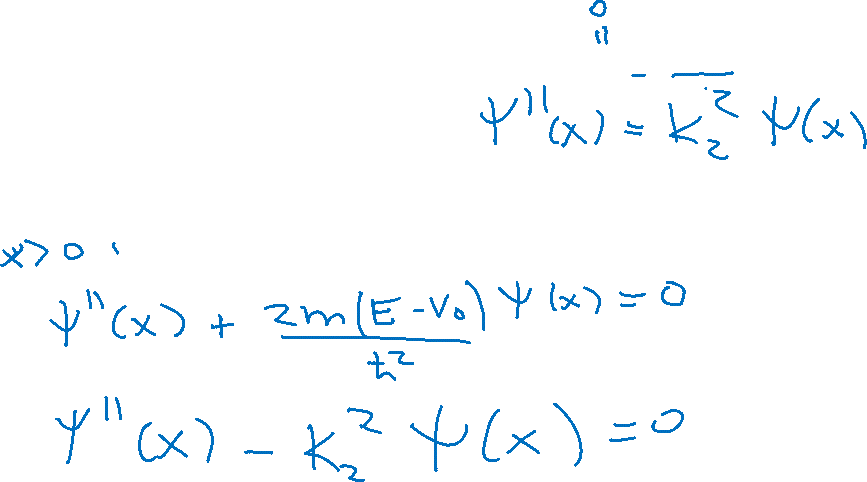 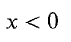 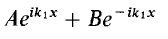 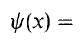 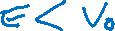 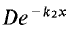 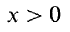 Continuidad de Ψ en x=0:
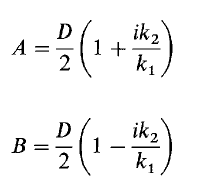 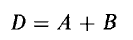 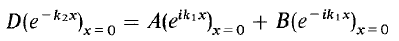 Continuidad de dΨ/dx en x=0:
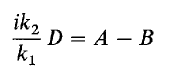 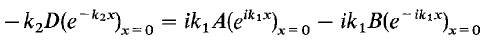 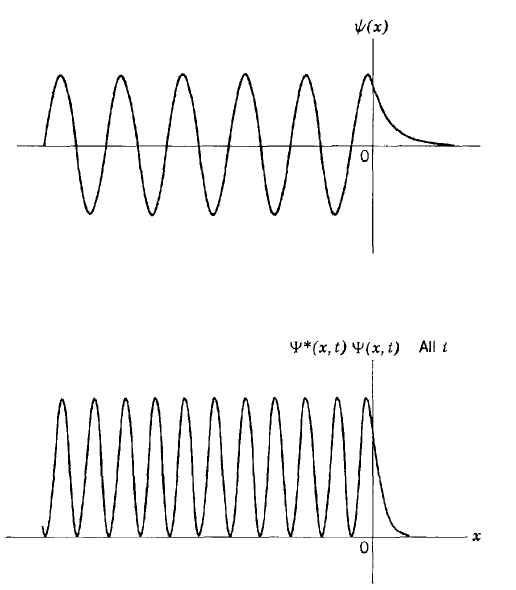 Región clásicamente prohibida y  principio de incertidumbre
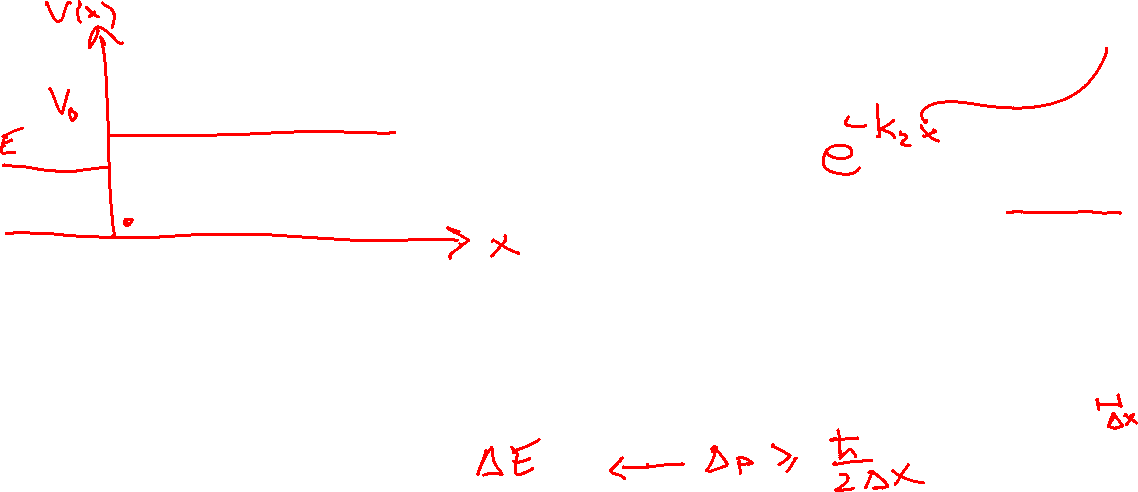 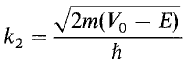 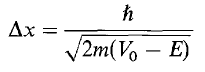 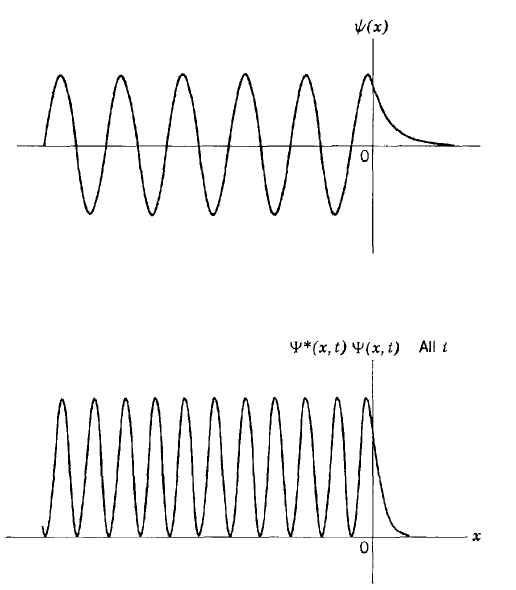 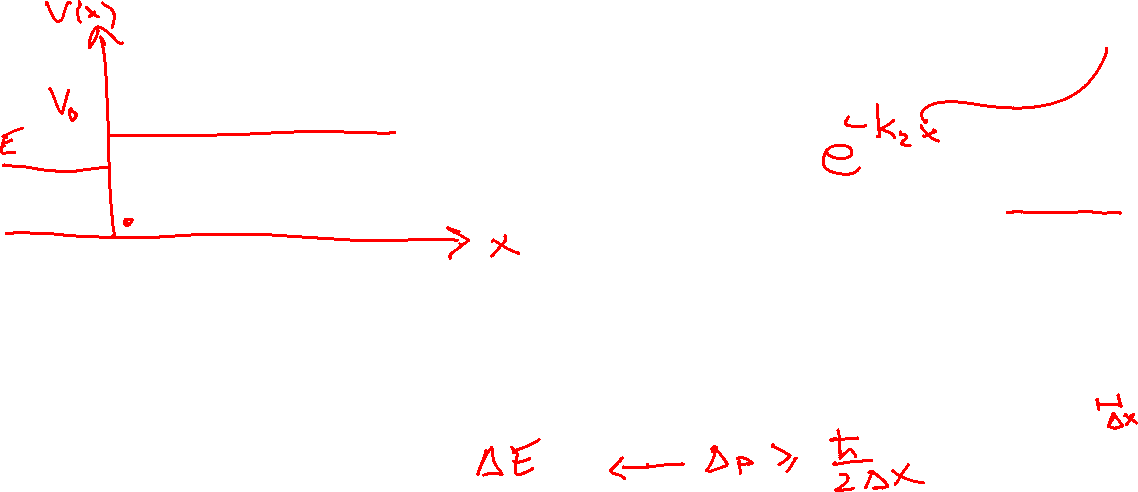 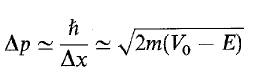 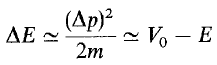 Comportamiento
de paquetes de onda
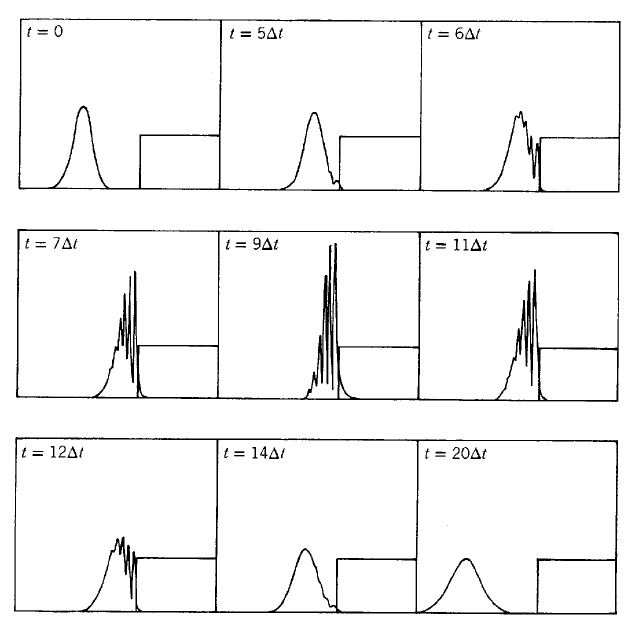 MATERIAL COMPLEMENTARIO
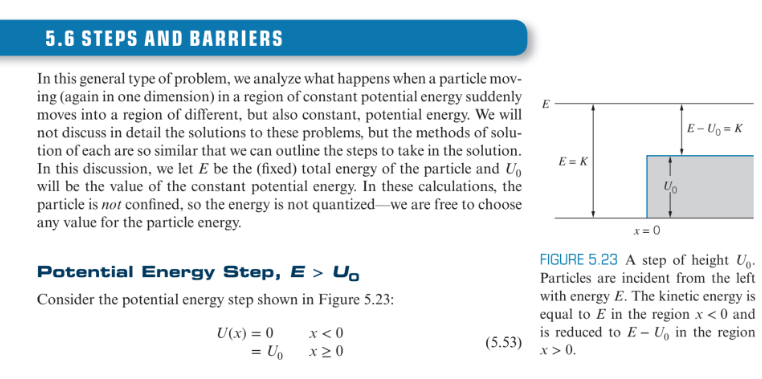 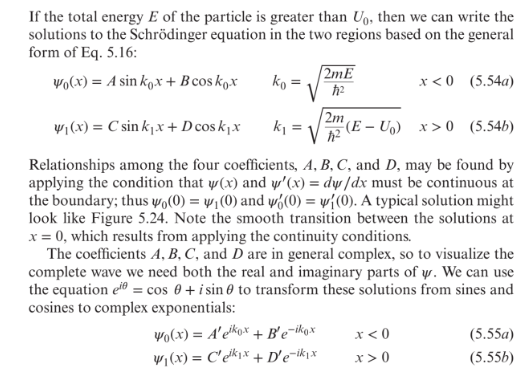 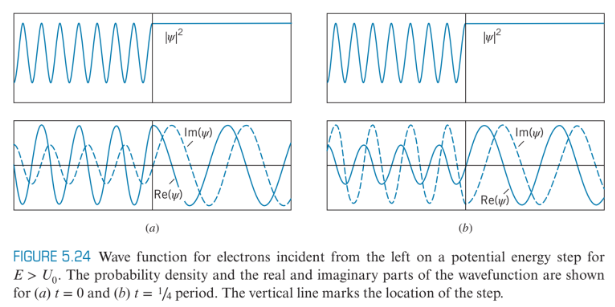 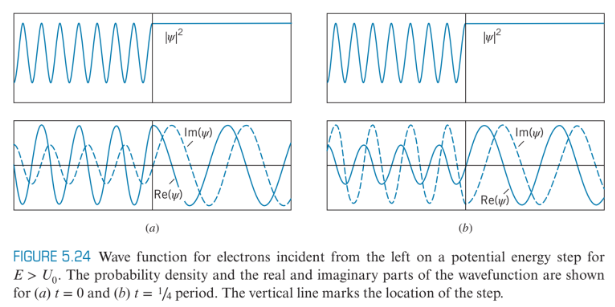 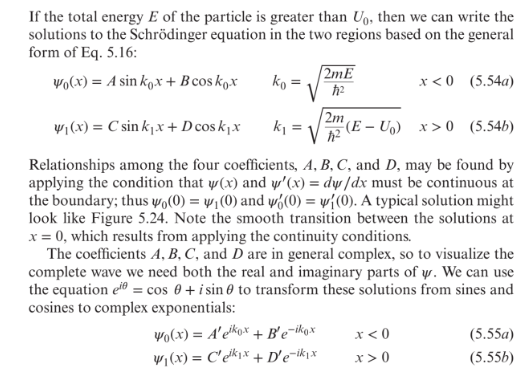 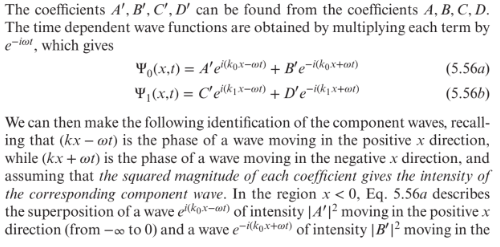 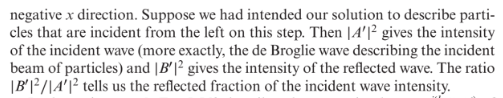 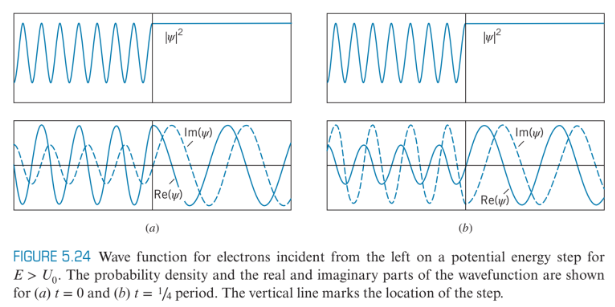 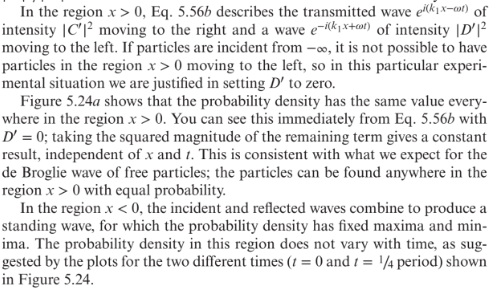 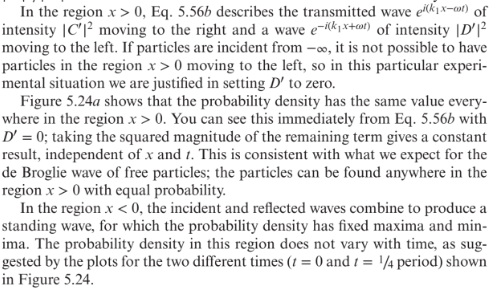 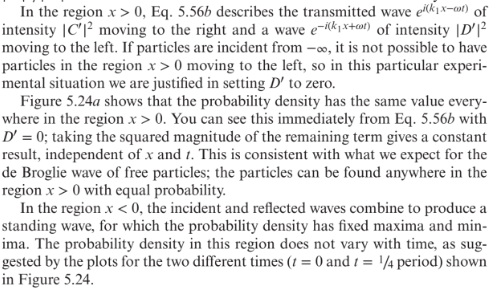 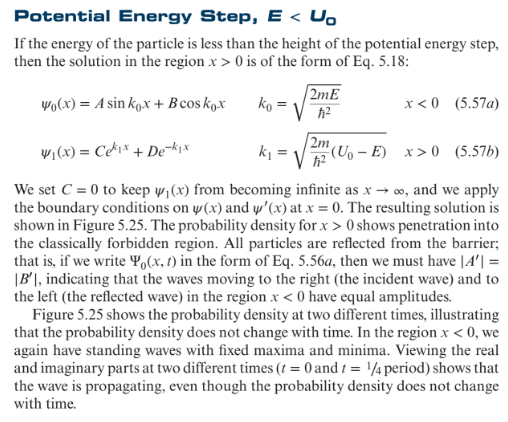 Barrera de potencial
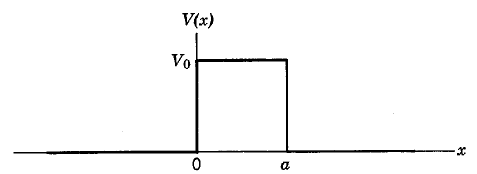 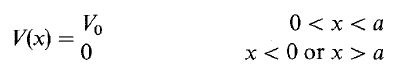 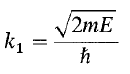 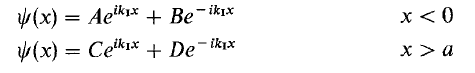 Barrera de potencial caso E<V0
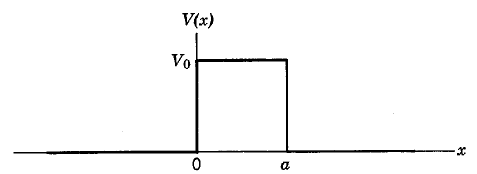 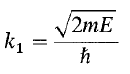 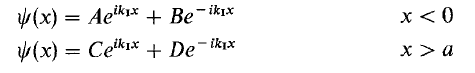 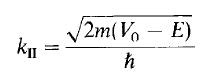 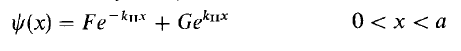 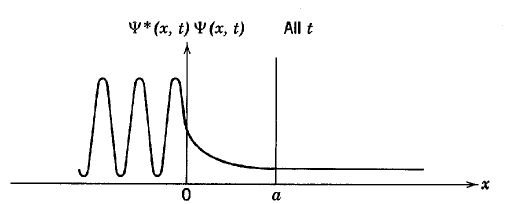 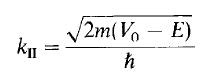 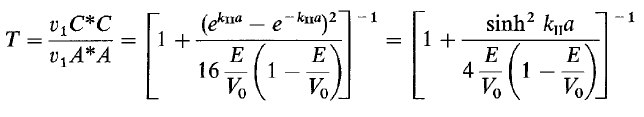 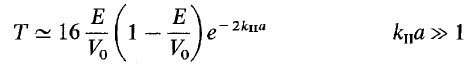 Caso E>V0
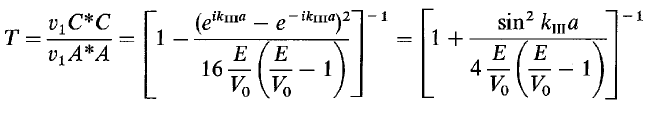 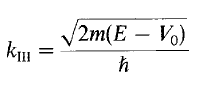 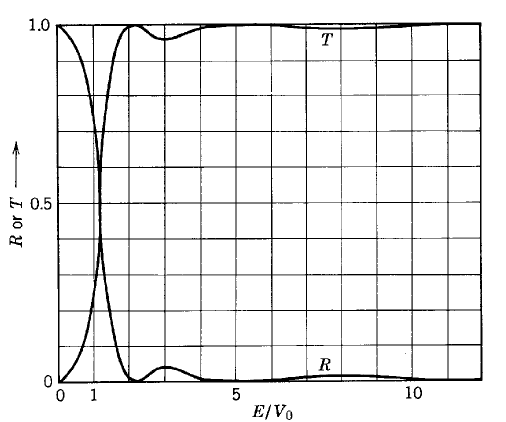 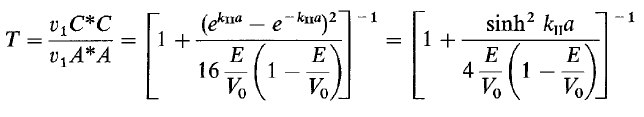 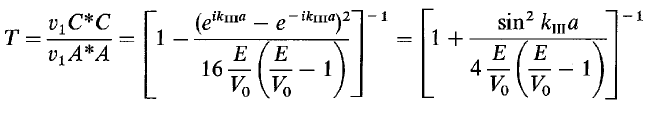 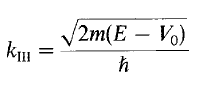 Análogo óptico de penetración de barrera
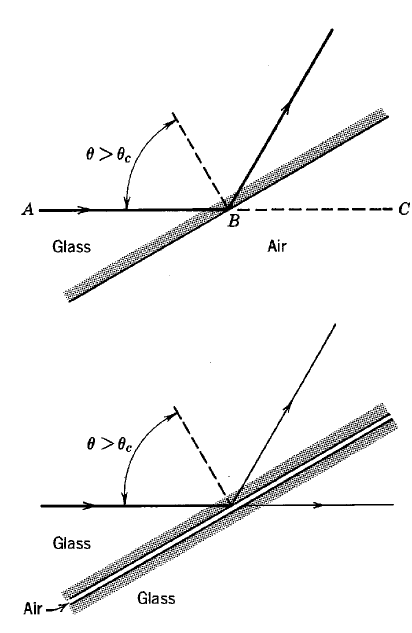 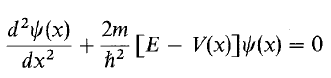 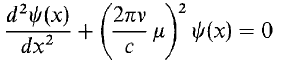 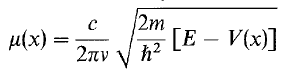 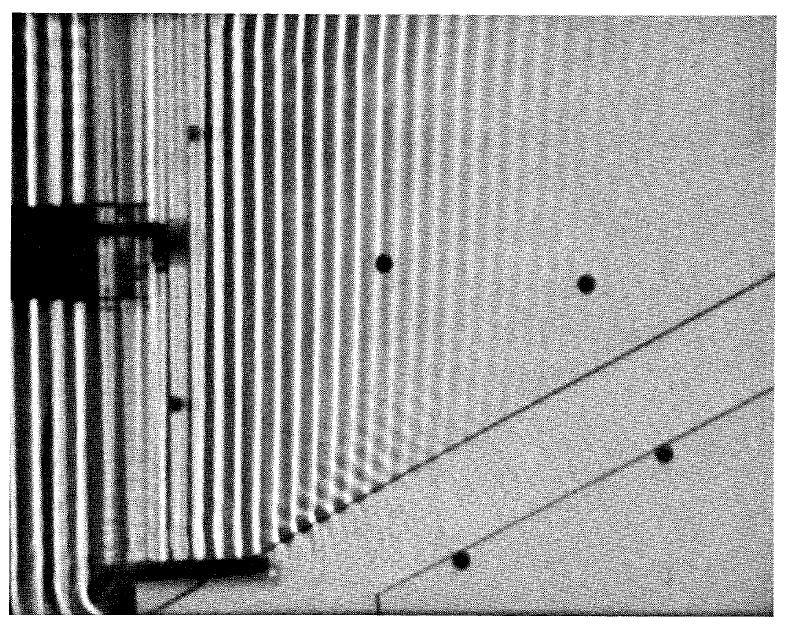 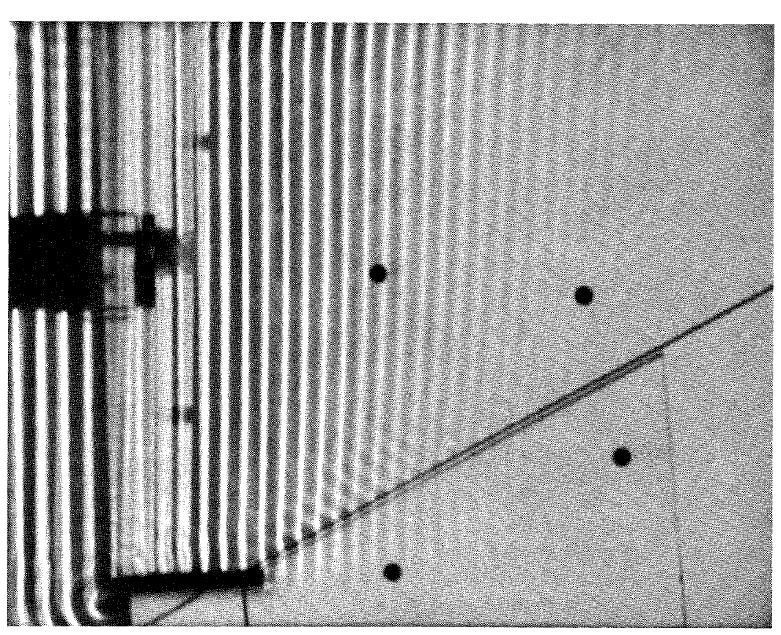 Emisión de partículas alfa por núcleos radiactivos
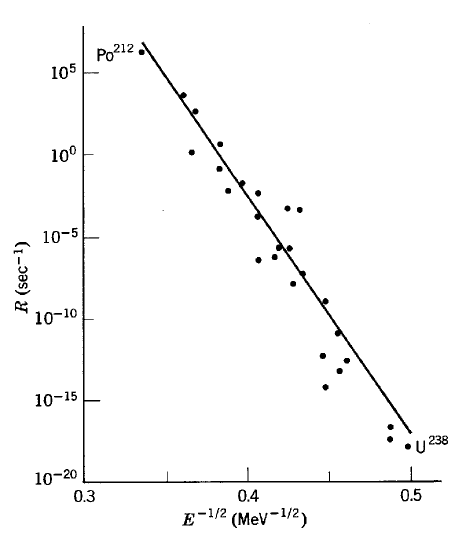 Po212 :  R=2x106 s-1    ,  E=8,8 MeV
U238 :    R=5x10-18 s-1 ,  E=4,2 MeV
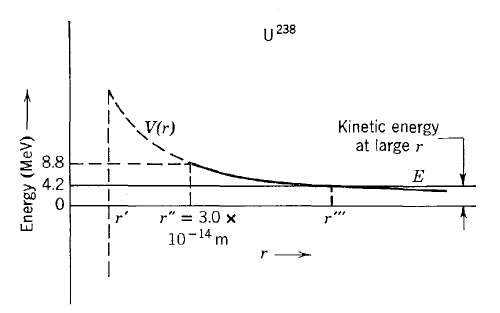 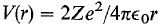 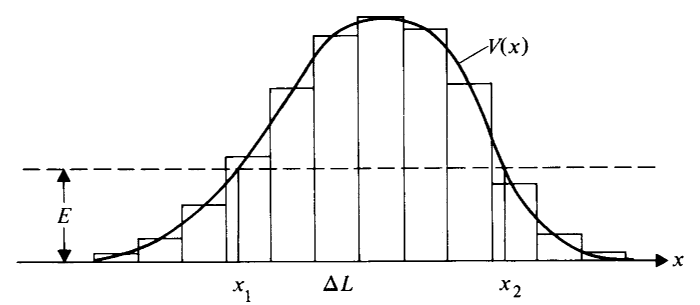 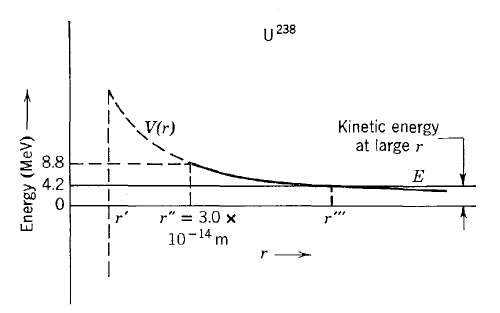 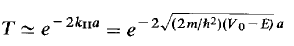 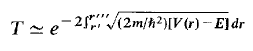 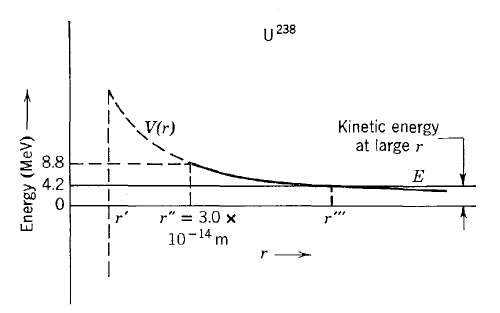 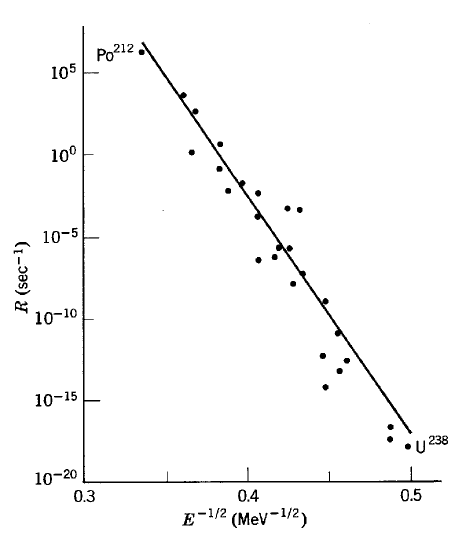 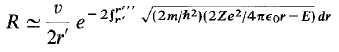 Caso V0 → ꚙ
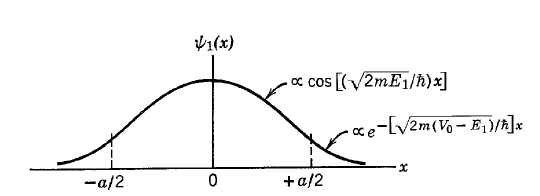 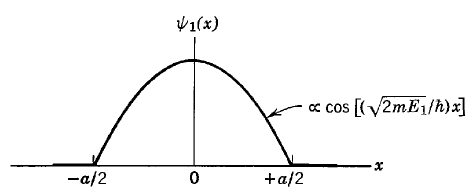